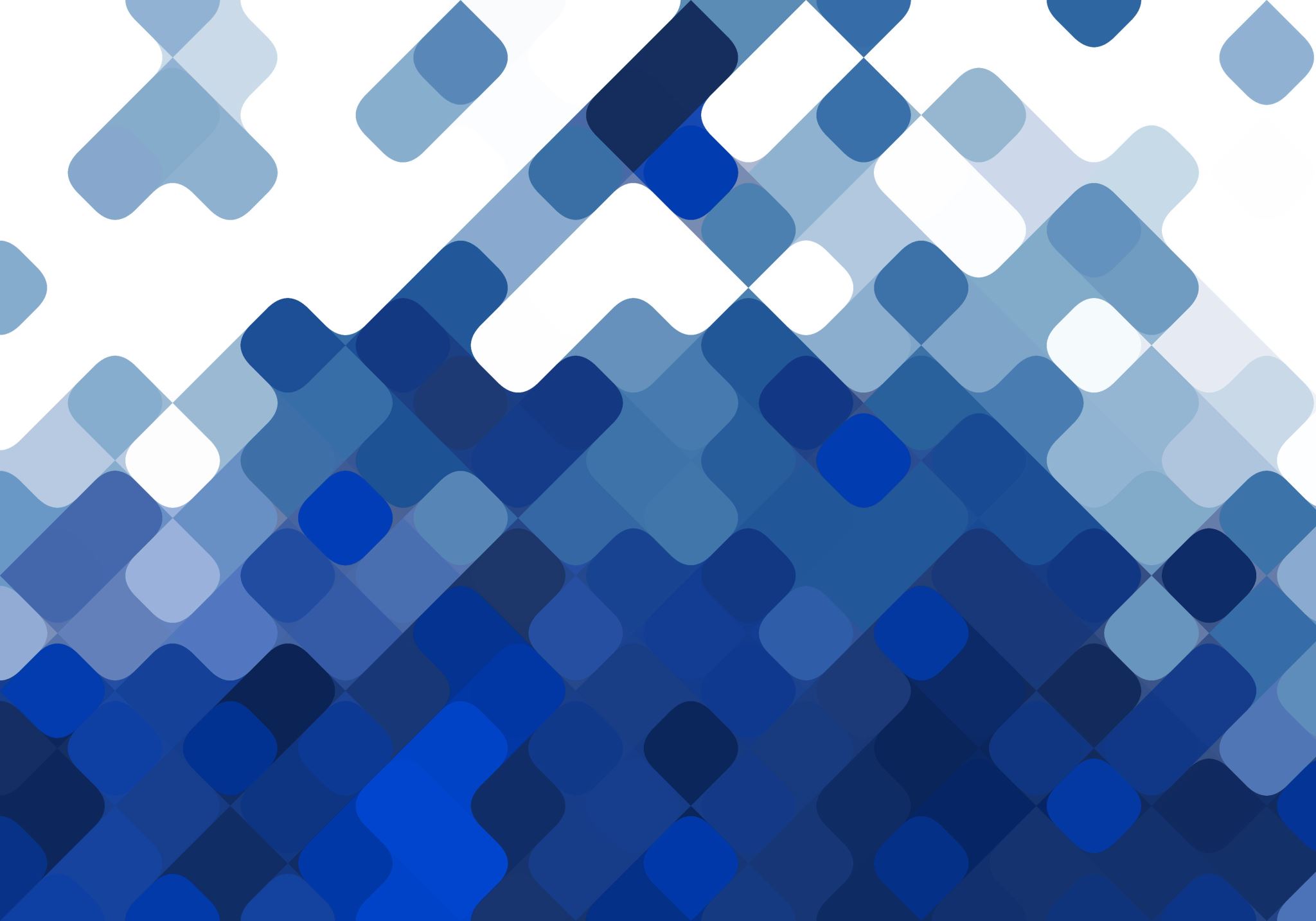 Ch 31: Geriatric Emergencies
OEC Class Fall 2022
Charlotte Marks
Objectives
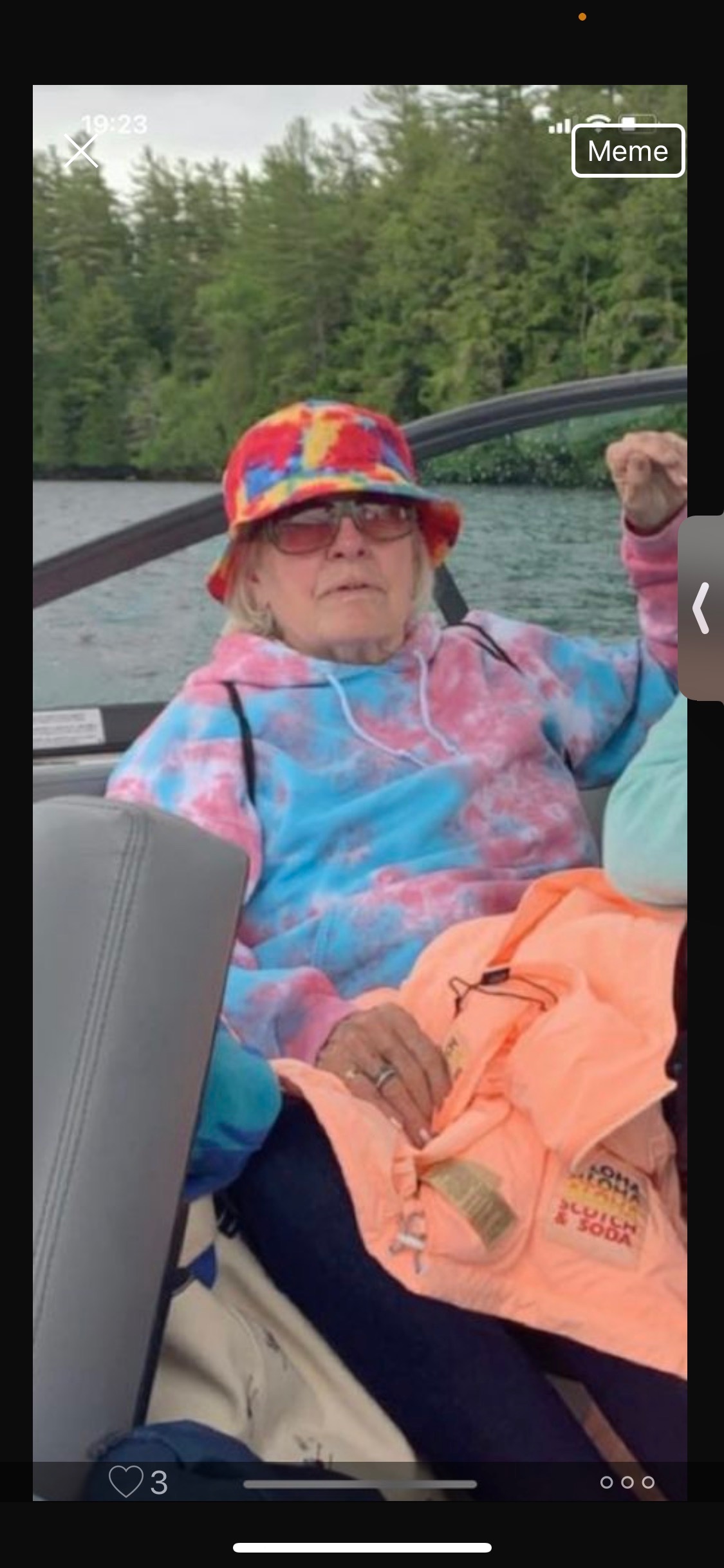 Describe physical changes that occur to 6 body systems with aging
Describe effective methods for communicating with geriatric patients
Understand the effects of certain geriatric illnesses and diseases
Understand how medications can affect the results of an assessment of geriatric patients 
Explain why certain traumatic conditions/injuries are different in geriatric patients
Explain how the management of geriatric patients is different than that of other patients
Physiological Changes of Aging
Cardiovascular Changes
Clinical Presentation
Thickening/stiffening of arterial walls; decreased elasticity and increased peripheral resistance

Decreased cardiac output
Increased risk of heart attack, stroke, and high blood pressure

Diminished physical activity, easily fatigued

Less effective responses to stress, illness or injury
Physiological Changes of Aging
Neurological Changes
Clinical Presentation
Shrinking of the brain

Decreased cerebral blood flow

Slower nerve impulses

Inner ear balance organs are less effective
Longer reaction times

Reduced perception of stimuli such as light, sound, and pain

Decreased balance; more susceptible to falls
Physiological Changes of Aging
Respiratory Changes
Clinical Presentation
Decreased elasticity and function of lungs
Decreased ability to clear foreign objects from lungs

Higher risk of pneumonia or other respiratory infections

Decreased vital capacity (50% of normal adult)
Physiological Changes of Aging
Renal Function Changes
Clinical Presentation
Kidneys become less effective at filtering waste products, toxins, etc out of blood 

Altered water balance and electrolyte levels
Effects of medications last longer

Increased susceptibility to water loss and dehydration
Physiological Changes of Aging
Musculoskeletal Changes
Clinical Presentation
Decreased muscle mass

Loss of minerals from bones/decreased bone density
Osteoporosis

Scoliosis 

Kyphosis (thoracic spine curvature)

Lordosis (lumbar spine inward curvature)

Susceptibility to ligament rupture

Increased susceptibility to fractures
Physiological Changes of Aging
Integumentary and Endocrine Changes
Clinical Presentation
Loss of skin elasticity and fat content

Shrinking of sweat glands

Decreased pancreatic function
Predisposition to bruising and tearing and hypothermia

Increased risk of hyperthermia 

Higher incidence of diabetes
Common Geriatric Illnesses
Altered mental status
Hypertension (systolic bp over 140 or diastolic bp over 90)
Myocardial Infarction
Congestive Heart Failure
Syncope (ie. Fainting)
Stroke
Chronic obstructive pulmonary disease
Abdominal Emergencies
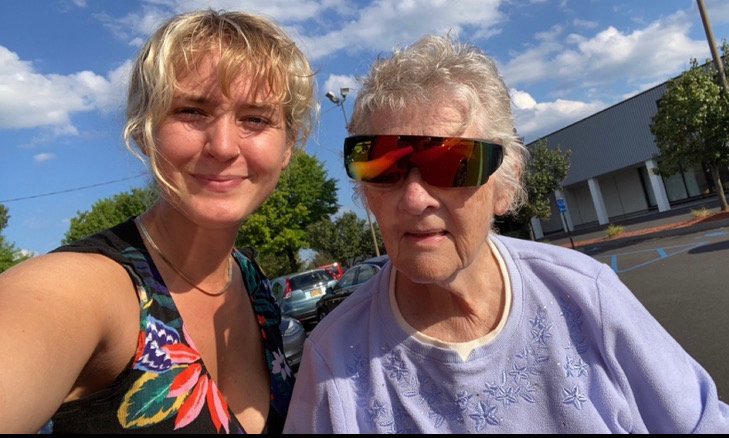 Medications
Older individuals are more likely to be on at least one medication
Polypharmacy – the concurrent use of multiple medications
Medication can significantly affect your assessment findings
Obtaining a thorough SAMPLE medical history is very important when treating a geriatric patient
Drug categories: beta-blockers, calcium-channel blockers, diuretics, blood thinners, etc.
Trauma Considerations
Assessing geriatric patients can be very tricky
They do not always present as you would expect to trauma or illness
Common sources of trauma: falls, hip/pelvis fractures
Traumatic brain injury
Decreased brain size increases the chance of TBI
Cervical Spine Injury
The threshold for considering c-spine immobilization is lower for elderly patients
Additional Considerations
Artificial Joints
Patient evaluation may need to be altered
Implantable devices/external ports
Some conditions require that individuals have therapeutic devices attached to their bodies
Failure of pacemakers can cause life-threatening arrhythmias or cardiac arrest and can override body’s natural compensatory mechanisms for shock
Malfunctions can lead to serious medical complications
Communication
Speak clearly and directly
Be respectful
Treatment
The assessment and treatment process is no different for geriatric patients
Proper patient management can be more difficult
Complex medical history
Use of different medications
Managing shock and controlling bleeding can take longer and be more difficult
Practice Questions
A geriatric patient’s cardiovascular response to stress, illness, and injury is different than that  of younger patients. Which of the following statements is false? 
	a. As the heart ages, the ventricles become stiffer. 
	b. The volume of blood in the body decreases in geriatric patients. 
	c. The heart slows due to decreased electrical conductivity in geriatric patients. 
	d. Blood vessels become stiffer from atherosclerosis in geriatric patients.
Practice Questions
One group of drugs prescribed for geriatric patients is beta-blockers. This type of drug: 
	a. manages cardiac arrhythmias. 
	b. increases a patient’s pulse rate. 
	c. increases a patient’s cardiac preload. 
	d. thins a patient’s blood.